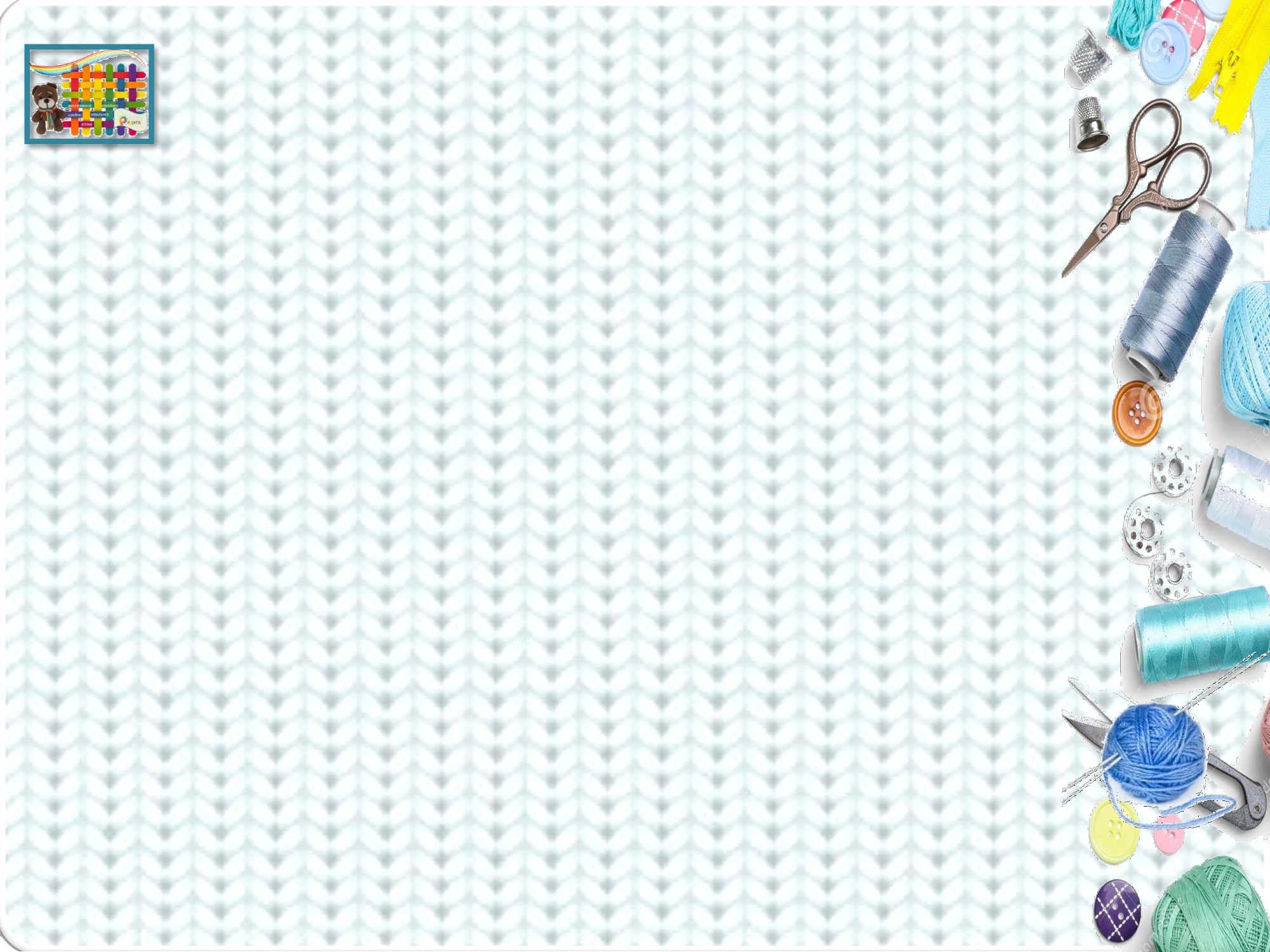 Типы пододеяльников
Подготовила:
Лобач-Хомутова
 Мария Павловна
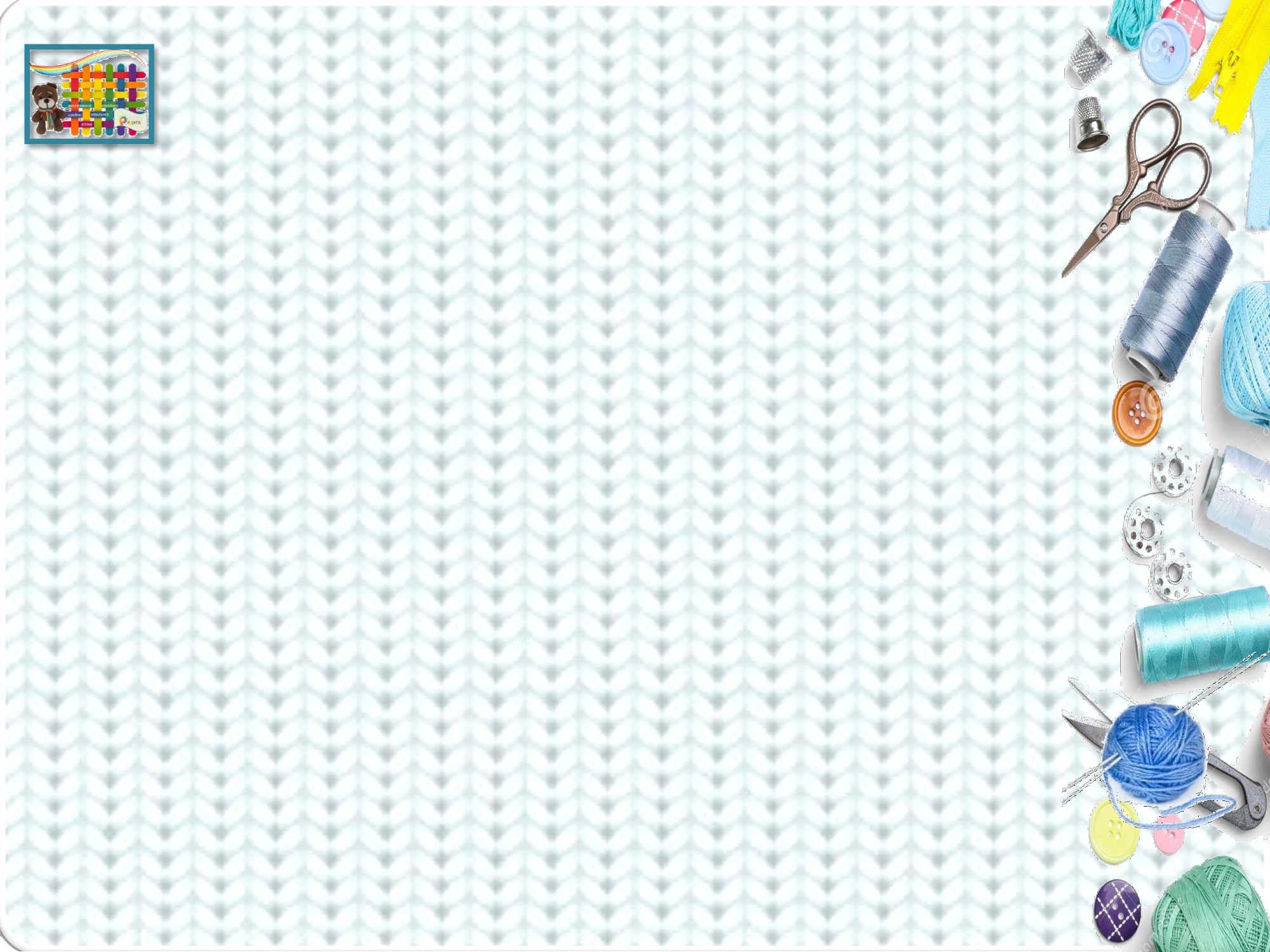 Типы пододеяльников
 Пододеяльник - часть постельного белья, служащая в качестве чехла на одеяло. 
Пододеяльники бывают 2-ух видов: Б и В. 
Пододеяльник типа Б - прямоугольной формы с вырезом двух типов в центе на внешней стороне.
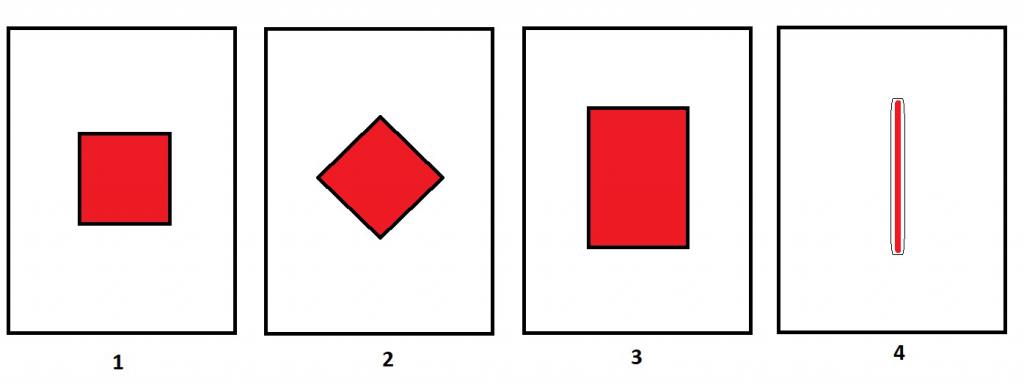 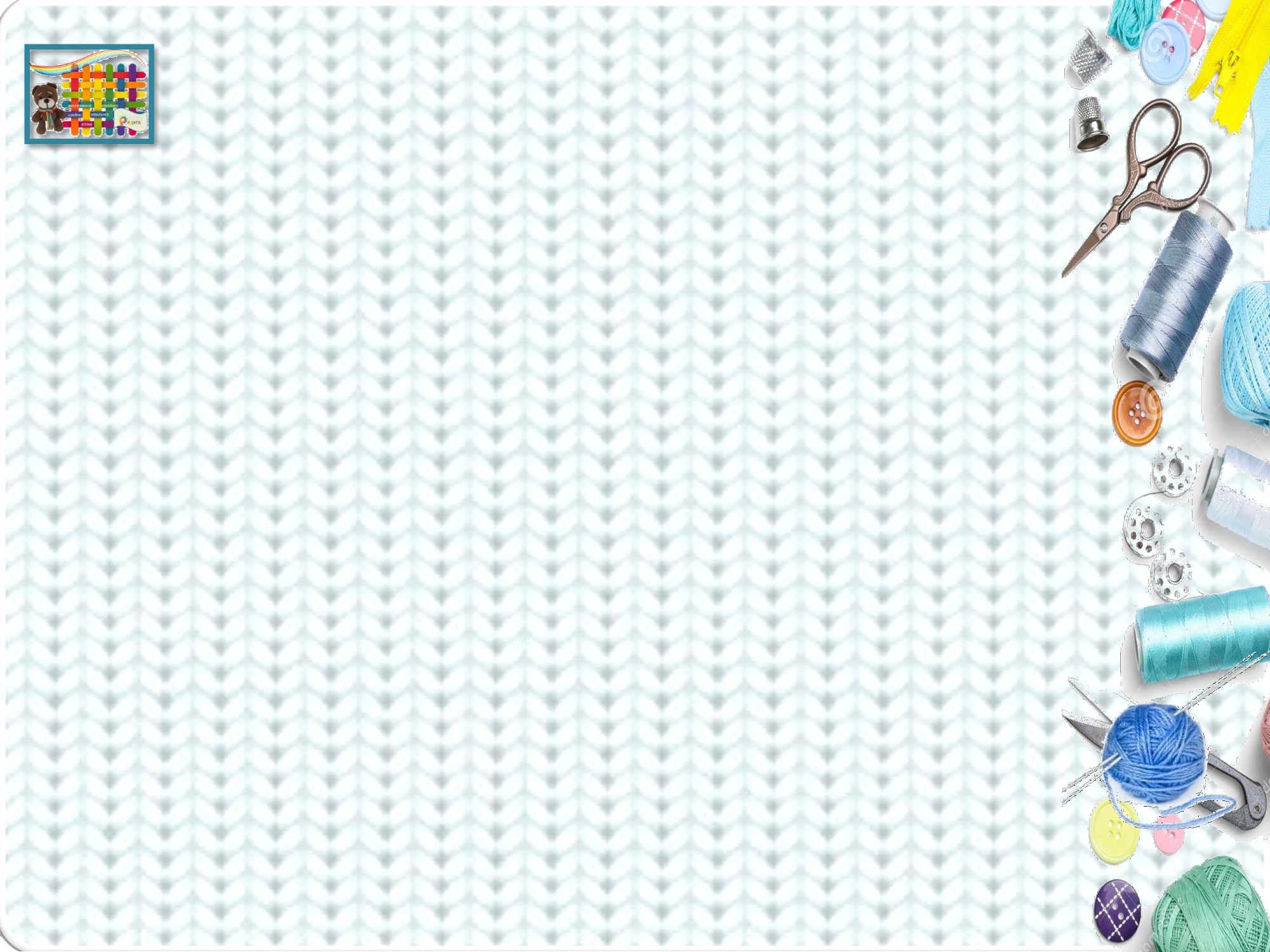 Пододеяльник типа В - закрытый, без выреза с застежками на внешней стороне.
Пододеяльник следует выбирать на 5-7 см более оделяла в ширину и в высоту - это обеспечит более легкое заправление одеяла и комфортный сон.
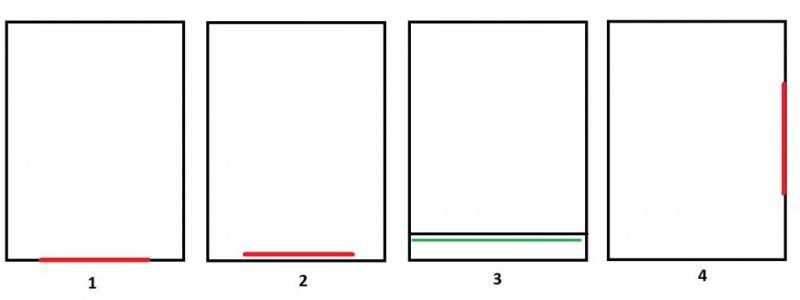 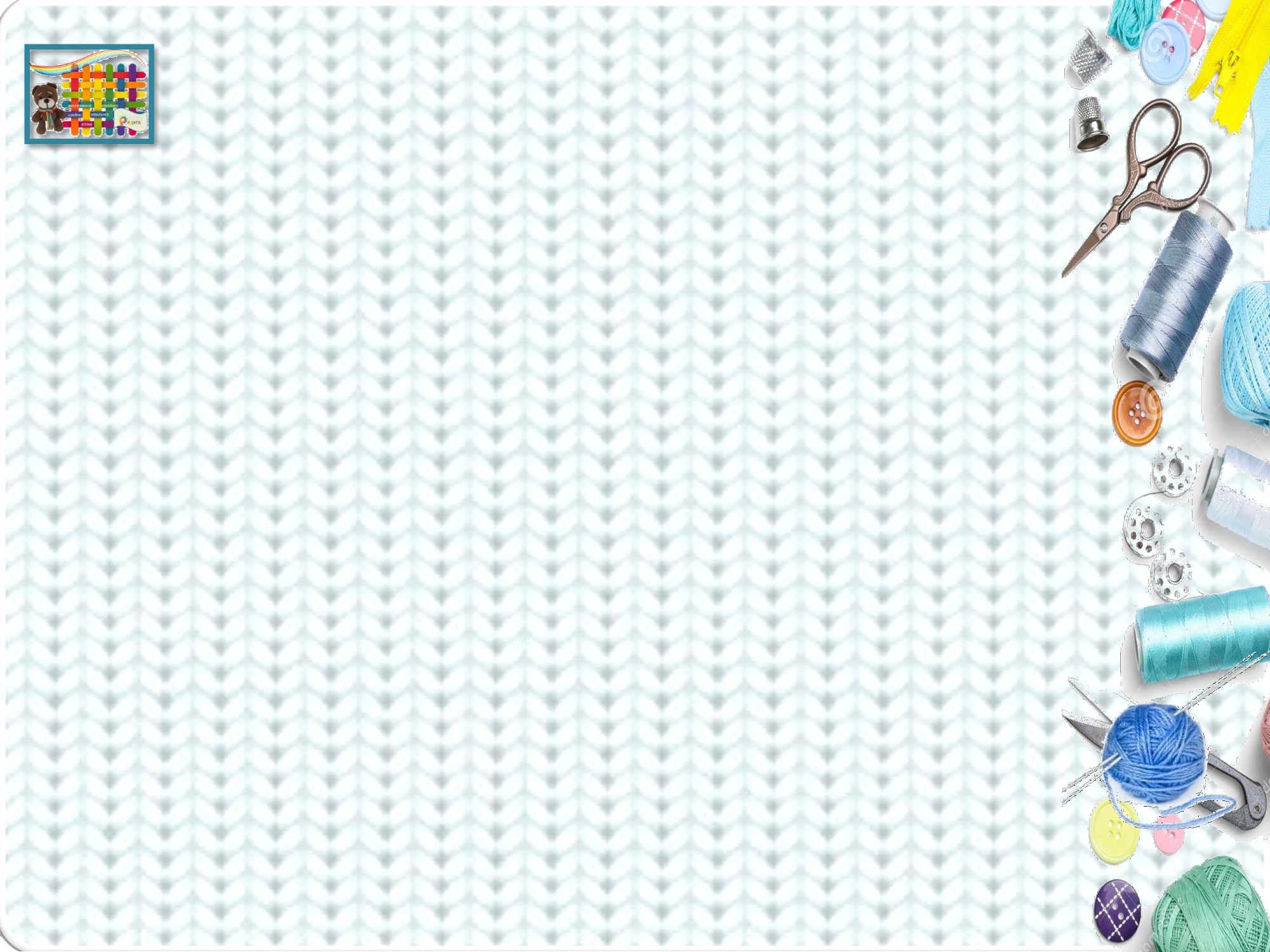 Выделяют следующие виды застежек:
1. Завязки («бантики»). Классика категории «на любителя».2. Пуговицы. Пуговицы могут быть: из пластика, обтянутые тканью в тон изделия, натуральные из перламутра.3. Молния. Считается удобным видом застежки.4. С потайной застёжкой на кнопках.
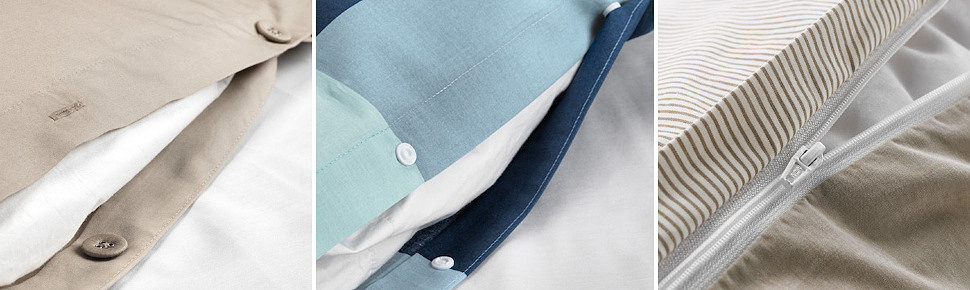 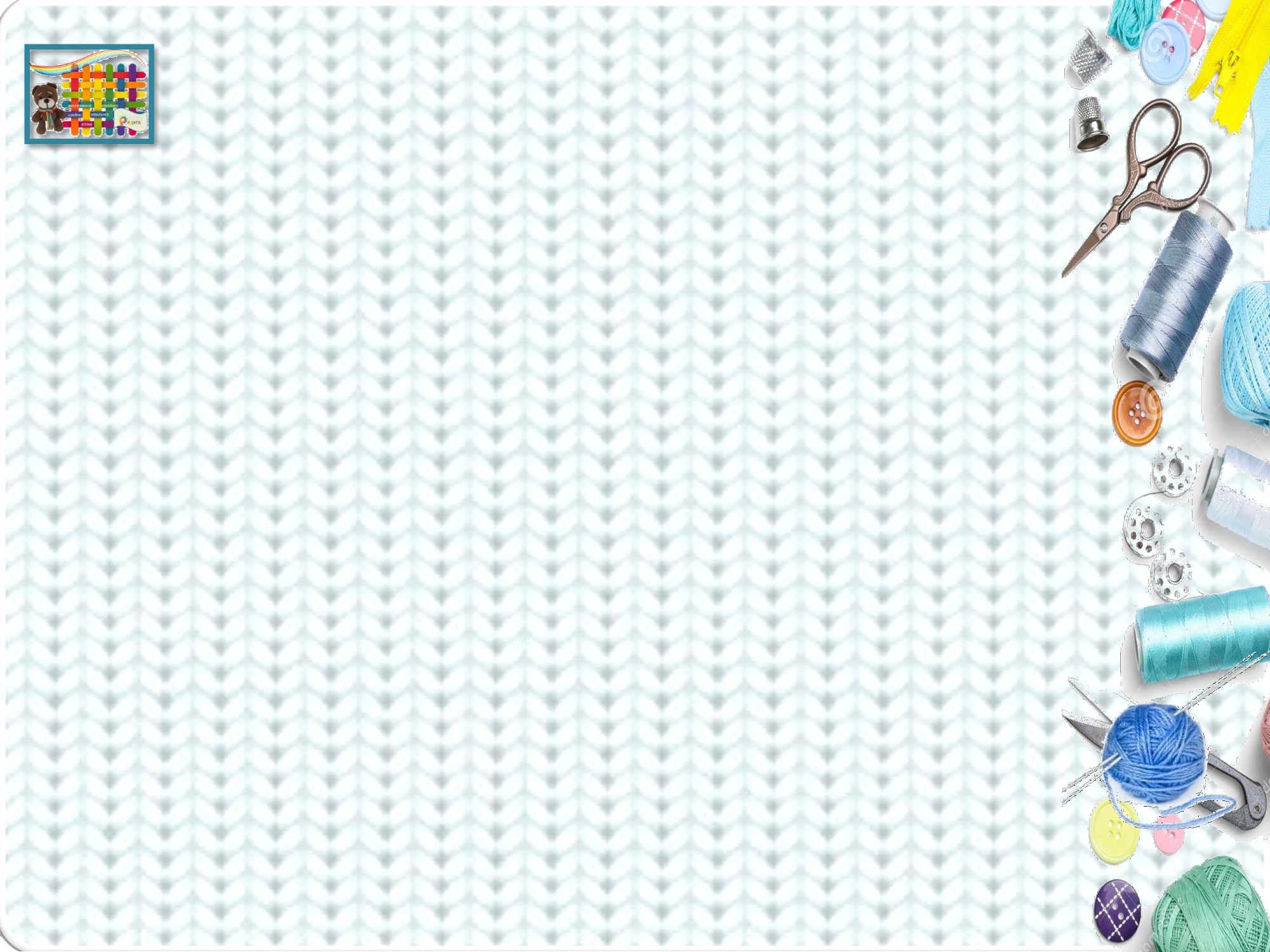 Отверстие можно оставить просто разрез. 
И в этом большое преимущество: не нужно тратиться на молнию, упрощается технологическая обработка, не нужна специальная лапка. Сшить пододеяльник возможно из нескольких  кусков  ткани, а можно из одного цельного куска. Так  как пошив  не особо сложен, выкройки для пододеяльника, как  правило, не создают.
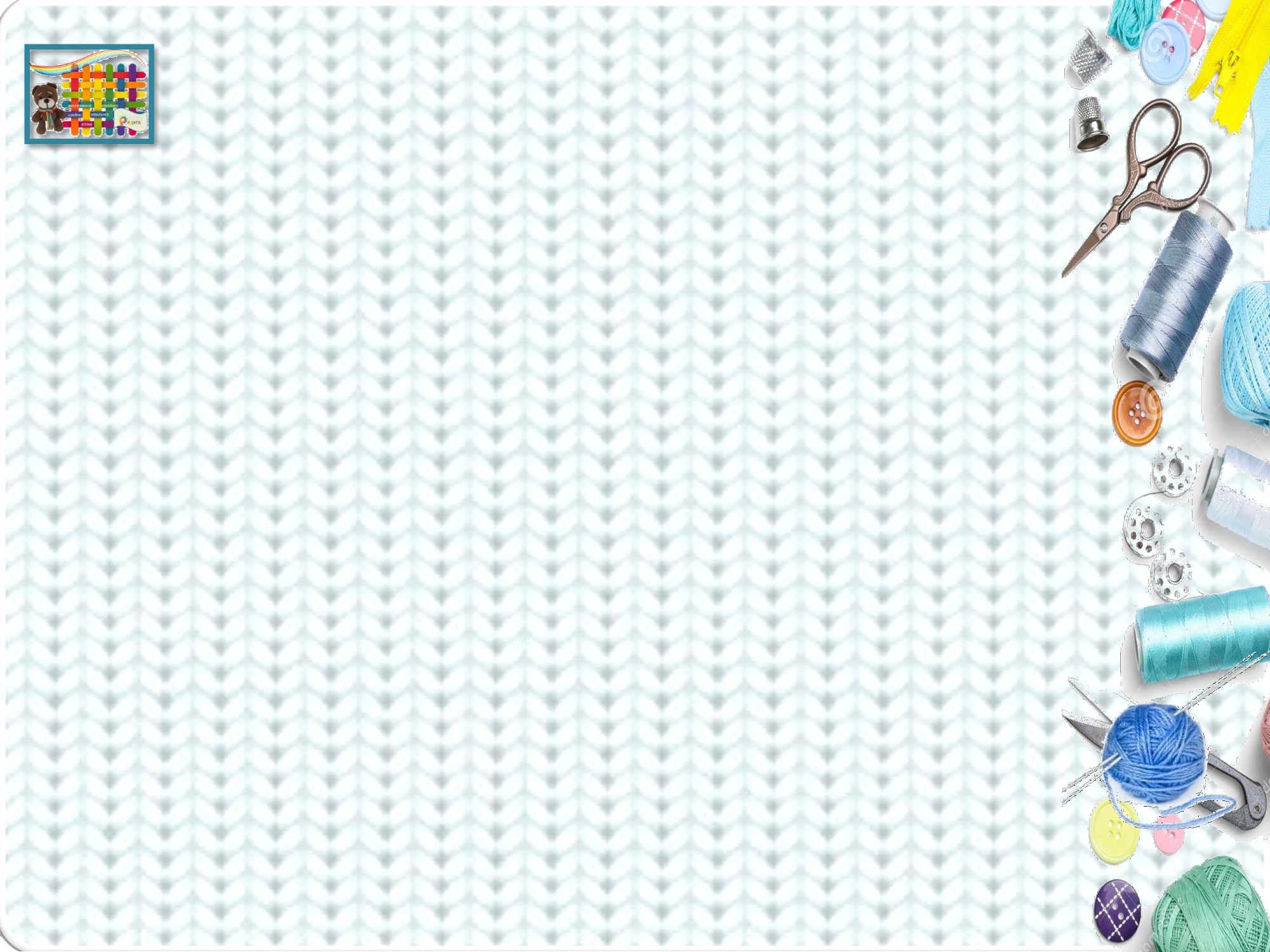